Linear Time Probabilistic Algorithms for the Singular Haplotype Reconstruction Problem from SNP Fragments
The Sixth Asia Pacific Bioinformatics Conference
January 16, 2008
Zhixiang Chen			University of Texas Pan American
Bin Fu				University of Texas Pan American
Robert Schweller		University of Texas Pan American
Boting Yang			University of Regina
Zhiyu Zhao			University of New Orleans
Binhai Zhu			Montana State University
Outline
Background, Haplotypes 
Problem Formulation
Algorithms
Empirical Data
Haplotypes
Full Chromosome for a cat
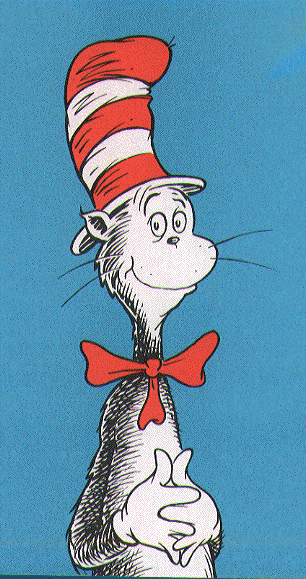 AGATTACCACATAGTCGATAGAGATTACTAGTATCGATC
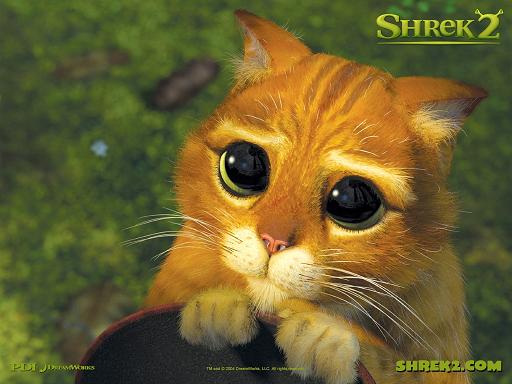 AGTTTACCACATAGTCGATCGAGATTACCAGTATCGAAC
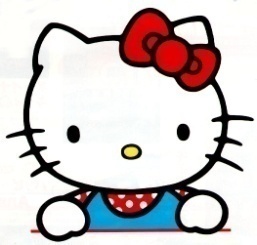 AGATTACCACATAGGCGATCGAGATTACCAGTATCGATC
Haplotypes
Most sites are the same, those that differ are
Single nucleotide polymorphisms ( SNP’s )
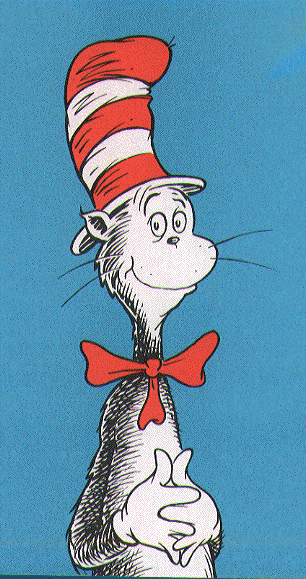 AGATTACCACATAGTCGATAGAGATTACTAGTATCGATC
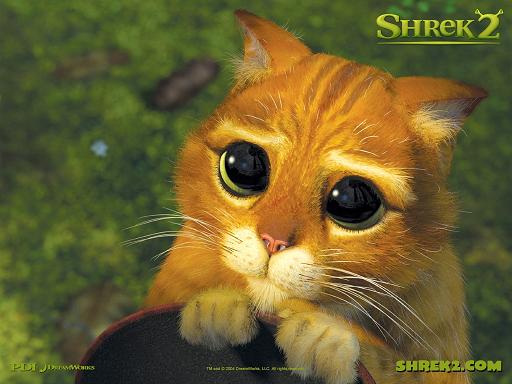 AGTTTACCACATAGTCGATCGAGATTACCAGTATCGAAC
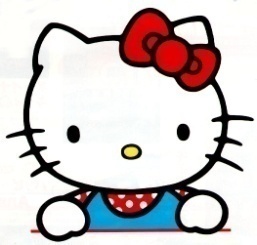 AGATTACCACATAGGCGATCGAGATTACCAGTATCGATC
Haplotypes
Single Nucleotide Polymorphisms ( SNP’s )
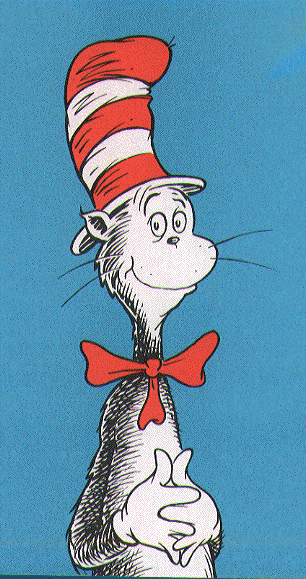 AGATTACCACATAGTCGATAGAGATTACTAGTATCGATC
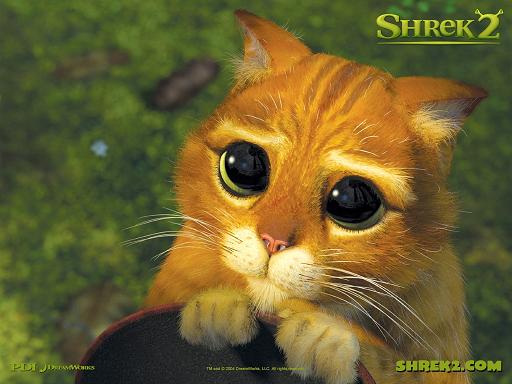 AGTTTACCACATAGTCGATCGAGATTACCAGTATCGAAC
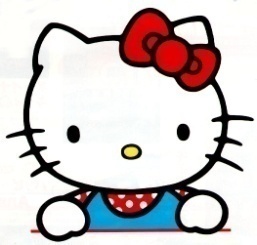 AGATTACCACATAGGCGATCGAGATTACCAGTATCGATC
Haplotypes
Haplotype:  Compact genetic fingerprint specifying
                      identifying characteristics among individual
                      specimens within the same species.
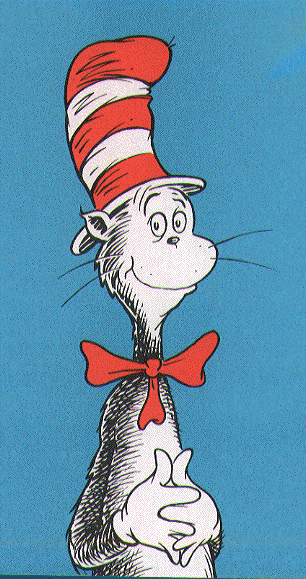 AGATTACCACATAGTCGATAGAGATTACTAGTATCGATC
ATATT
Haplotype
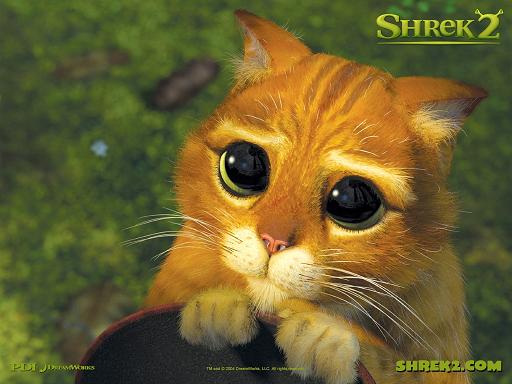 AGTTTACCACATAGTCGATCGAGATTACCAGTATCGAAC
TTCCA
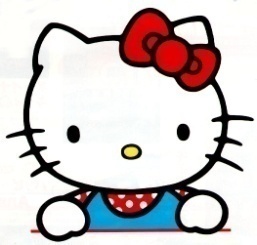 AGATTACCACATAGGCGATCGAGATTACCAGTATCGATC
AGCCT
Haplotypes, simplified even further
Each SNP site only varies
between two possible
values.
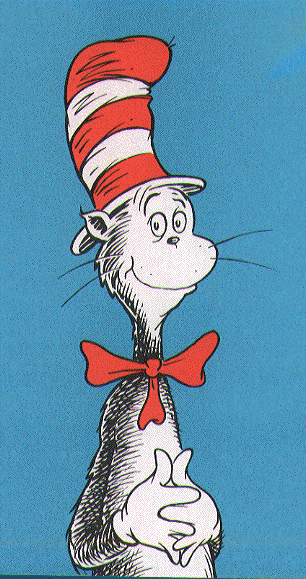 ATATT
Use binary representation
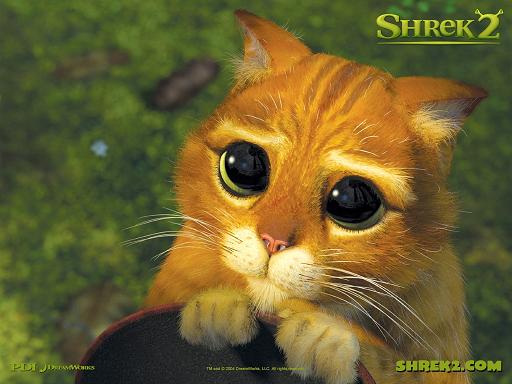 TTCCA
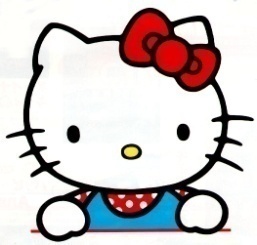 AGCCT
Haplotypes
Each SNP site only varies
between two possible
values.
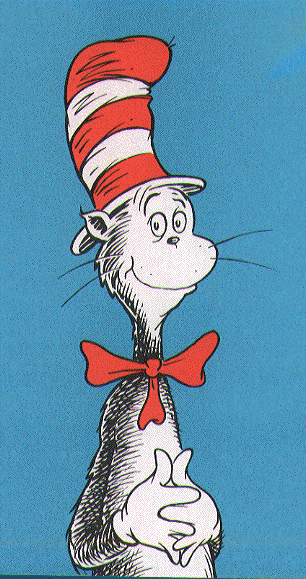 ATATT
01001
Use binary representation
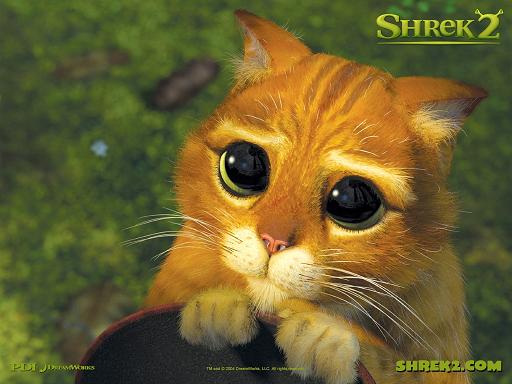 TTCCA
11110
Determination of an individual’s haplotype is a key step in the analysis of genetic variation.
Drug design
 Medical applications
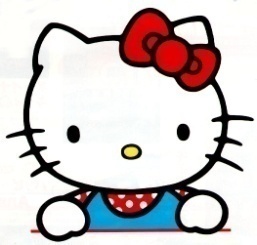 AGCCT
00111
Outline
Background, Haplotypes 
Problem Formulation
Algorithms
Empirical Data
Haplotype Reconstruction Problem
Diploid organism:
Two haplotypes
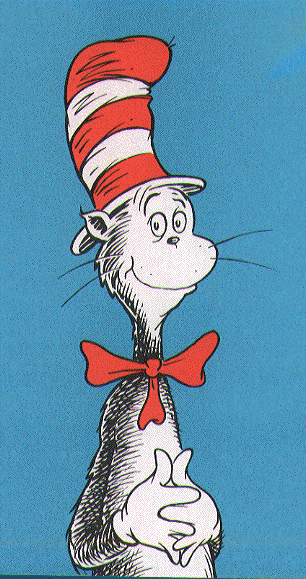 0100100100101010
2 Unknown haplotypes
1110101000111011
Haplotype Reconstruction Problem
Diploid organism:
Two haplotypes
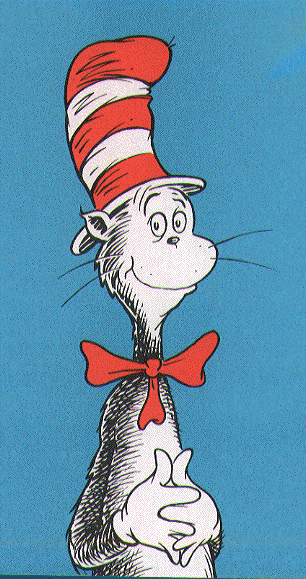 0100100100101010
Unknown
1110101000111011
n x m SNP matrix
--0010-10-10—01—
1—101-1—0---10--
--001-01001--010
010---01-010-010
11----10001-101-
111—10-0--1110-1
--0010010-10-01-
-1101—100-111--1
Given:  Set of n fragments
Incomplete
Haplotype Reconstruction Problem
Diploid organism:
Two haplotypes
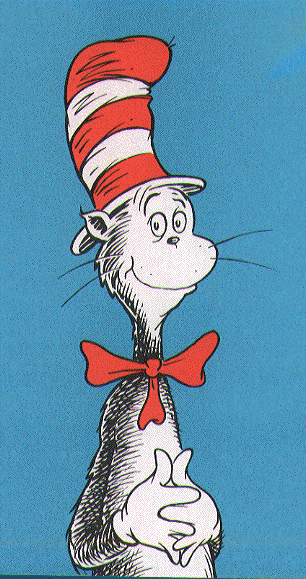 0100100100101010
Unknown
1110101000111011
n x m SNP matrix
--0010-10-10—01—
1—101-1—0---10--
--001-01001--010
010---01-010-010
11----10001-101-
111—10-0--1110-1
--0010010-10-01-
-1101—100-111--1
Given:  Set of n fragments
Incomplete
Inconsistent
Haplotype Reconstruction Problem
Diploid organism:
Two haplotypes
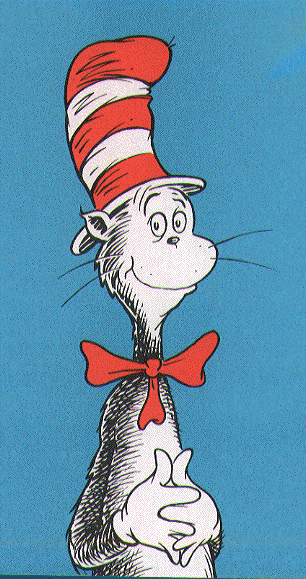 0100100100101010
Unknown
1110101000111011
n x m SNP matrix
--1010-11-10—01—
1—101-0—0---10--
--011-01001--010
010---01-010-000
11----10101-101-
111—01-0--1110-1
--0110010-10-01-
-1111—000-111--0
Given:  Set of n fragments
Incomplete
Inconsistent
Haplotype Reconstruction Problem
Diploid organism:
Two haplotypes
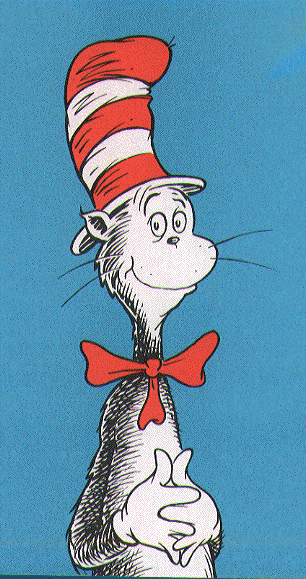 0100100100101010
Unknown
1110101000111011
n x m SNP matrix
--1010-11-10—01—
1—101-0—0---10--
--011-01001--010
010---01-010-000
11----10101-101-
111—01-0--1110-1
--0110010-10-01-
-1111—000-111--0
Given:  Set of n fragments
Incomplete
Inconsistent
Don’t know which
	fragments came from
	the same haplotype.
Haplotype Reconstruction Problem
n x m SNP matrix
Input:
n x m SNP matrix

Output:
The 2 “best” haplotypes
  for generating the input
  matrix.
--1010-11-10—01—
1—101-0—0---10--
--011-01001--010
010---01-010-000
11----10101-101-
111—01-0--1110-1
--0110010-10-01-
-1111—000-111--0
- What is meant by “best” defines 
multiple optimization problems
Haplotype Reconstruction Problem
What is meant by “best” defines 
multiple optimization problems
n x m SNP matrix
--1010-11-10—01—
1—101-0—0---10--
--011-01001--010
010---01-010-000
11----10101-101-
111—01-0--1110-1
--0110010-10-01-
-1111—000-111--0
Minimum Error Correction (MEC)
 Flip the minimum number of
  matrix positions such that the
  matrix can be partitioned into
  2 sets of consistent strings.
Haplotype Reconstruction Problem
What is meant by “best” defines 
multiple optimization problems
n x m SNP matrix
--1010-11-10—01—
1—101-0—0---10--
--011-01001--010
010---01-010-000
11----10101-101-
111—01-0--1110-1
--0110010-10-01-
-1111—000-111--0
Minimum Error Correction (MEC)
 Flip the minimum number of
  matrix positions such that the
  matrix can be partitioned into
  2 sets of consistent strings.
Haplotype Reconstruction Problem
What is meant by “best” defines 
multiple optimization problems
n x m SNP matrix
--0010-10-10—01—
1—101-1—0---10--
--001-01001--010
010---01-010-010
11----10001-101-
111—10-0--1110-1
--0010010-10-01-
-1101—100-111--1
Minimum Error Correction (MEC)
 Flip the minimum number of
  matrix positions such that the
  matrix can be partitioned into
  2 sets of consistent strings.
Haplotype Reconstruction Problem
What is meant by “best” defines 
multiple optimization problems
n x m SNP matrix
--0010-10-10—01—
1—101-1—0---10--
--001-01001--010
010---01-010-010
11----10001-101-
111—10-0--1110-1
--0010010-10-01-
-1101—100-111--1
Minimum Error Correction (MEC)
 Flip the minimum number of
  matrix positions such that the
  matrix can be partitioned into
  2 sets of consistent strings.
Haplotype Reconstruction Problem
What is meant by “best” defines 
multiple optimization problems
n x m SNP matrix
--0010-10-10—01—
1—101-1—0---10--
--001-01001--010
010---01-010-010
11----10001-101-
111—10-0--1110-1
--0010010-10-01-
-1101—100-111--1
Minimum Error Correction (MEC)
 Flip the minimum number of
  matrix positions such that the
  matrix can be partitioned into
  2 sets of consistent strings.
Minimum Fragment Removal (MFR)
 Remove minimum number of
   fragments/rows
Minimum SNP Removal (MSR)
 Remove minimum number of
   SNP sites/columns
Haplotype Reconstruction Problem
What is meant by “best” defines 
multiple optimization problems
n x m SNP matrix
--0010-10-10—01—
1—101-1—0---10--
--001-01001--010
010---01-010-010
11----10001-101-
111—10-0--1110-1
--0010010-10-01-
-1101—100-111--1
Minimum Error Correction (MEC)
 Flip the minimum number of
  matrix positions such that the
  matrix can be partitioned into
  2 sets of consistent strings.
Minimum Fragment Removal (MFR)
 Remove minimum number of
   fragments/rows
Great problems.  However, they 
are all computationally hard.
[Bafna, Istrail, Lancia, Rizzi, 2005],
[Cilibrasi, Iersel, Kelk, Tromp, 2005]
[Lippert, Schwartz, Lancia, Istrail, 2002]
Minimum SNP Removal (MSR)
 Remove minimum number of
   SNP sites/columns
Haplotype Reconstruction Problem
Dealing with the hardness of
Haplotype Reconstruction
Haplotype Reconstruction Problem
Dealing with the hardness of
Haplotype Reconstruction
Approximation algorithms for
MEC, MFR, MSR.
Some work here, but..
-  Some versions provably
   hard to approximate
  No known O(1) approximation
   for MEC.
Haplotype Reconstruction Problem
Dealing with the hardness of
Haplotype Reconstruction
(our approach)
Approximation algorithms for
MEC, MFR, MSR.
Some work here, but..
-  Some versions provably
   hard to approximate
  No known O(1) approximation
   for MEC.
Consider a probabilistic model
For SNP matrix generation.
Haplotype Reconstruction Problem
Consider the following model parameters:

1)  a1   ,  inconsistency rate
2)  a2   ,  incompleteness rate
3)  b      , difference rate
Haplotype Reconstruction Problem
Consider the following model parameters:

1)  a1   ,  inconsistency rate
2)  a2   ,  incompleteness rate
3)  b      , difference rate
A fragment is generated(a1, a2)   by 
a Haplotype H if
mismatch/inconsistency errors happened with probability at most a1.
Haplotype:   01001001


Random   :   000-100-
Fragment
Rate a1
Haplotype Reconstruction Problem
Consider the following model parameters:

1)  a1   ,  inconsistency rate
2)  a2   ,  incompleteness rate
3)  b      , difference rate
A fragment is generated(a1, a2)   by 
a Haplotype H if
mismatch/inconsistency errors happened with probability at most a1.
Holes happen with 
       probability at most a2.
Haplotype:   01001001


Random   :   000-100-
Fragment
Rate a1
Rate a2
Haplotype Reconstruction Problem
Consider the following model parameters:

1)  a1   ,  inconsistency rate
2)  a2   ,  incompleteness rate
3)  b      , difference rate
A fragment is generated(a1, a2)   by 
a Haplotype H if
mismatch/inconsistency errors happened with probability at most a1.
Holes happen with 
       probability at most a2.
Haplotype Reconstruction Problem:

Let a1, a2, and b be small positive constants.

Let H1 and H2 be any two length m haplotypes
Such that:
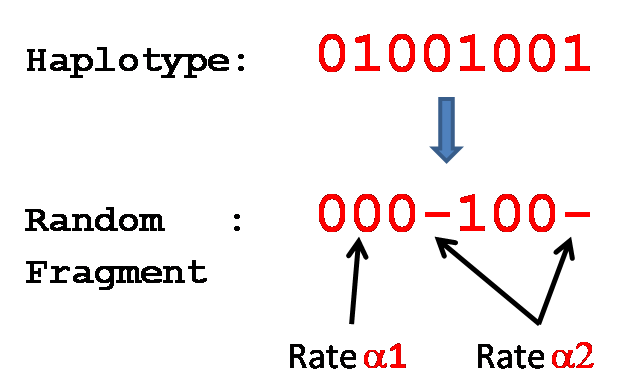 Input:  n x m SNP matrix such that each row
Is generated(a1, a2)  by either H1 or H2.

Output:  H1 and H2.  (with high probability)
HAMM( H1, H2 )
            m
≥
b
Outline
Background, Haplotypes 
Problem Formulation
Algorithms
Empirical Data
Algorithm 1
010010-10-10101—
1—101-0—0--110--
--011-01001--010
010-1001-010-000
11----10101-101-
111—10-0--1110-1
--0110010-10-01-
-1111—100-111--1
Grab a random fragment X
GROUP2
GROUP1
010010-10-10101—
Algorithm 1
010010-10-10101—
1—101-0—0--110--
--011-01001--010
010-1001-010-000
11----10101-101-
111—10-0--1110-1
--0110010-10-01-
-1111—100-111--1
Grab a random fragment X
Compare each remaining 
       fragment Y to X:
-	IF diff( Y, X ) < 2( α1 + ε )
	THEN put Y in GROUP1
       ELSE put Y in GROUP2
GROUP2
GROUP1
010010-10-10101—
Algorithm 1
010010-10-10101—
1—101-0—0--110--
--011-01001--010
010-1001-010-000
11----10101-101-
111—10-0--1110-1
--0110010-10-01-
-1111—100-111--1
Grab a random fragment X
Compare each remaining 
       fragment Y to X:
-	IF diff( Y, X ) < 2( α1 + ε )
	THEN put Y in GROUP1
       ELSE put Y in GROUP2
For Example:
α1 = .03
 ε  =  .04
2 or fewer mismatches, GROUP1
3 or more, GROUP2
GROUP2
GROUP1
010010-10-10101—
--011-01001—-010
010-1001-010-000
--0110010-10-01-
1—101-0—0--110--
11----10101-101-
111—10-0--1110-1
-1111—100-111--1
Algorithm 1
010010-10-10101—
1—101-0—0--110--
--011-01001--010
010-1001-010-000
11----10101-101-
111—10-0--1110-1
--0110010-10-01-
-1111—100-111--1
Grab a random fragment X
Compare each remaining 
       fragment Y to X:
-	IF diff( Y, X ) < 2( α1 + ε )
	THEN put Y in GROUP1
       ELSE put Y in GROUP2
For Example:
α1 = .03
 ε  =  .04
2 or fewer mismatches, GROUP1
3 or more, GROUP2
GROUP2
GROUP1
010010-10-10101—
--011-01001—-010
010-1001-010-000
--0110010-10-01-
1—101-0—0--110--
11----10101-101-
111—10-0--1110-1
-1111—100-111--1
Consensus Strings
1110101000111011
0101100100101010
Algorithm 1
Grab a random fragment X
Compare each remaining 
       fragment Y to X:
-	IF diff( Y, X ) < 2( α1 + ε )
	THEN put Y in GROUP1
       ELSE put Y in GROUP2
Theorem:  n₁ and n₂ denote the number of fragments 
	  generated from H1 and H2 respectively  
     If
4(α₁ + ε) < β
0 < 2α₁ + α₂ - ε < 1
Then the target haplotypes are reconstructed with probability at least
      Pr  ≥  1 - 2ne^(-ε²m/3) – 2me ^(-ε²n₁/2) – 2me ^(-ε²n₂/2)
GROUP2
GROUP1
010010-10-10101—
--011-01001—-010
010-1001-010-000
--0110010-10-01-
1—101-0—0--110--
11----10101-101-
111—10-0--1110-1
-1111—100-111--1
Example:
α₁  = 3%		n   = 50000	
α₂  = 3%		m  = 50000
Β   =  30%		n₁  = 25000
ε   =  0.044	 n₂ = 25000
Pr[success]  ≥ 0.999993817
Consensus Strings
1110101000111011
0101100100101010
Algorithm 1
Grab a random fragment X
Compare each remaining 
       fragment Y to X:
-	IF diff( Y, X ) < 2( α1 + ε )
	THEN put Y in GROUP1
       ELSE put Y in GROUP2
Downside:
   Algorithm 1 needs to know the parameter α1
GROUP2
GROUP1
010010-10-10101—
--011-01001—-010
010-1001-010-000
--0110010-10-01-
1—101-0—0--110--
11----10101-101-
111—10-0--1110-1
-1111—100-111--1
Consensus Strings
1110101000111011
0101100100101010
Algorithm 2
010010-10-10101—
1—101-0—0--110--
--011-01001--010
010-1001-010-000
11----10101-101-
111—10-0--1110-1
--0110010-10-01-
-1111—100-111--1
Pick 2 fragments at random
GROUP1
GROUP2
010010-10-10101—
010-1001-010-000
Algorithm 2
010010-10-10101—
1—101-0—0--110--
--011-01001--010
010-1001-010-000
11----10101-101-
111—10-0--1110-1
--0110010-10-01-
-1111—100-111--1
Partition each remaining 
fragment to closest
representative fragment
GROUP1
GROUP2
010010-10-10101—
--011-01001—-010
11----10101-101-
111—10-0--1110-1
-1111—100-111--1
010-1001-010-000
1—101-0—0--110--
--0110010-10-01-
Algorithm 2
010010-10-10101—
1—101-0—0--110--
--011-01001--010
010-1001-010-000
11----10101-101-
111—10-0--1110-1
--0110010-10-01-
-1111—100-111--1
GROUP1
Can get a 
Bad Partition
GROUP2
010010-10-10101—
--011-01001—-010
11----10101-101-
111—10-0--1110-1
-1111—100-111--1
010-1001-010-000
1—101-0—0--110--
--0110010-10-01-
So try again…
Algorithm 2
Repeatedly pick 2 random fragments, and partition.
010010-10-10101—
1—101-0—0--110--
--011-01001--010
010-1001-010-000
11----10101-101-
111—10-0--1110-1
--0110010-10-01-
-1111—100-111--1
GROUP1
GROUP2
010010-10-10101—
--011-01001—-010
11----10101-101-
111—10-0--1110-1
-1111—100-111--1
010-1001-010-000
1—101-0—0--110--
--0110010-10-01-
Algorithm 2
Repeatedly pick 2 random fragments, and partition.

- For each iteration, compute
MAX distance between representative fragment and any other fragment in the same group.
010010-10-10101—
1—101-0—0--110--
--011-01001--010
010-1001-010-000
11----10101-101-
111—10-0--1110-1
--0110010-10-01-
-1111—100-111--1
GROUP1
GROUP2
010010-10-10101—
--011-01001—-010
11----10101-101-
111—10-0--1110-1
-1111—100-111--1
010-1001-010-000
1—101-0—0--110--
--0110010-10-01-
Algorithm 2
Repeatedly pick 2 random fragments, and partition.

- For each iteration, compute
MAX distance between representative fragment and any other fragment in the same group.

-Repeat O(1) times, output
the best partition found over all iterations.
010010-10-10101—
1—101-0—0--110--
--011-01001--010
010-1001-010-000
11----10101-101-
111—10-0--1110-1
--0110010-10-01-
-1111—100-111--1
GROUP1
GROUP2
Achieves success with
high probability

Does not require prior
knowledge of model
parameters
010010-10-10101—
--011-01001—-010
11----10101-101-
111—10-0--1110-1
-1111—100-111--1
010-1001-010-000
1—101-0—0--110--
--0110010-10-01-
Algorithm 3
Repeatedly pick 2 random fragments, and partition.

- For each iteration, compute
MAX distance between representative fragment and any other fragment in the same group.

-Repeat O(1) times, output
the best partition found over all iterations.
010010-10-10101—
1—101-0—0--110--
--011-01001--010
010-1001-010-000
11----10101-101-
111—10-0--1110-1
--0110010-10-01-
-1111—100-111--1
Measure SUM of distances between representative fragment and ALL other fragments in the same group
-This achieves the best empirical results
GROUP1
GROUP2
Achieves success with
high probability

Does not require prior
knowledge of model
parameters
010010-10-10101—
--011-01001—-010
11----10101-101-
111—10-0--1110-1
-1111—100-111--1
010-1001-010-000
1—101-0—0--110--
--0110010-10-01-
Outline
Background, Haplotypes 
Problem Formulation
Algorithms
Empirical Data
Empirical Tests
In experiments, Algorithm 3 gave the best performance:
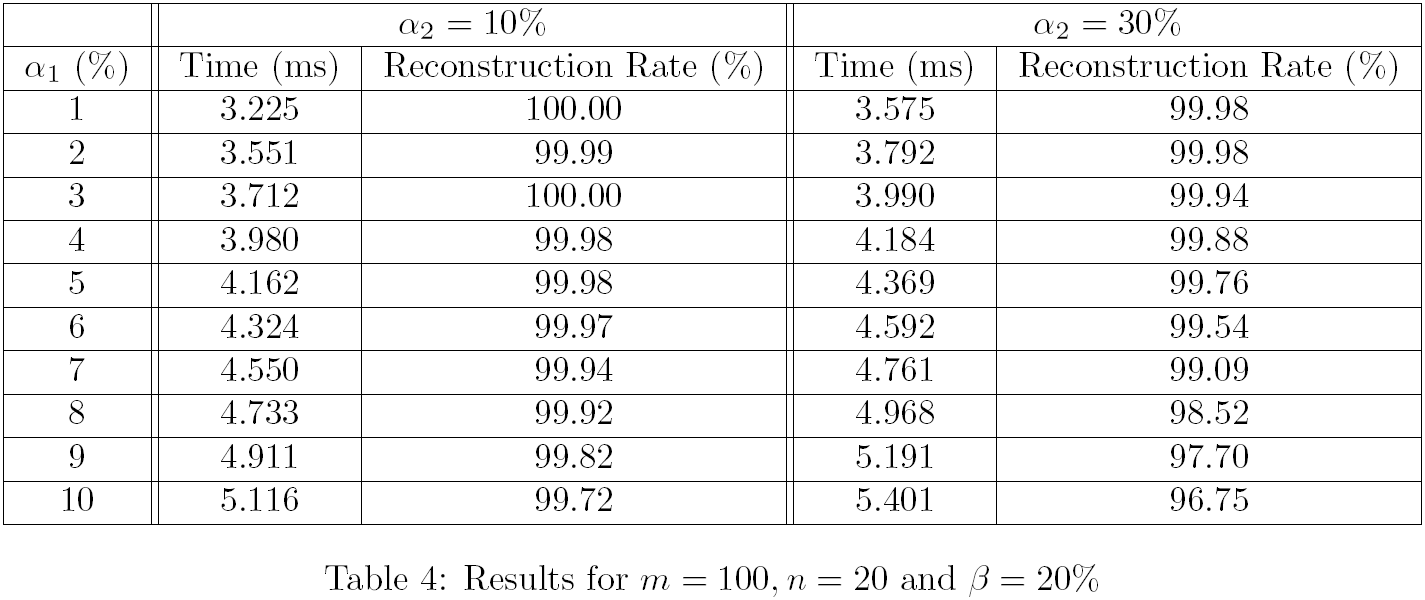 Summary / Future Work
Summary
Provably good probabilistic algorithms for singular haplotype reconstruction.
Algorithms are fast: linear time 
Good empirical performance on simulated data
Future Work
Consider model with short fragments
Test with real biological data
The software of our algorithms is available for public access and for real-time on-line demonstration at 
http://fpsa.cs.uno.edu/HapRec/HapRec.html
Thank you for listening.  Questions?